Seminar “Ausgewählte Themen Adaptiver Systeme”Modelle sozialer Interaktion und Lernen- von Babies zu RoboternSS 2011Soziale Anteilnahme und Blickverfolgung
Svetoslav Apostolov
sapostol@informatik.uni-frankfurt.de
Überblick
Prinzip des Blickverfolgens
Einfluss der Blickverfolgung
Erfahrung aus früheren Experimenten
Das Experiment
Hauptfrage
Hypothese
Teilnehmer
Aufbau
Ablauf
Experiment – Auswertung 
Die Ergebnisse des Experiments
Interpretation der Ergebnisse
Zusammenfassung und Ausblick
Institut für Informatik, SS 2011
- 2 -
Prinzip des Blickverfolgens
Blickverfolgung  -  die Fähigkeit der Menschen, das Blickziel anderer an deren Blick zu erkennen.
Institut für Informatik, SS 2011
- 3 -
Einfluss der Blickverfolgung
vier Schlüsselkomponenten der sozialen Kognition
Sprachenlernen - einprägen von Objektnamen, die gerade im Mittelpunkt des Interesses stehen
Emotionen verstehen - erkennen wodurch diese Emotionen verursacht wurden
Imitationslernen - durch Nachahmung werden Verhaltenselemente erlernt, die allein verbal nur schwer vermittelt werden können
Persönliche Interessen, Wünsche oder Vorlieben - können durch die Fähigkeit, Blicke zu verfolgen, erkannt werden.   

ein etabliertes Lernmittel im Schulwesen 
nonverbalen Hinweis - worauf die Aufmerksamkeit ausgerichtet werden soll
Institut für Informatik, SS 2011
- 4 -
Erfahrung aus früheren Experimenten
Wessen Blick und unter welcher Bedingung wird verfolgt?
Kinder im Alter von 12 bis 18 Monaten: 
folgen den Blick einer Person, die sich umdreht um ein seitliches Ziel anzuschauen. 
Diese Reaktion bleibt jedoch aus, wenn  
die Aussicht dieser Person von einer undurchsichtigen Trennwand gesperrt ist
die Person sich mit zugebundenen oder geschlossenen Augen zu dem Ziel-Objekt dreht.

Ob der Blickverfolgungsprozess stattfindet oder nicht, ist von einer Reihe  Faktoren abhängig: wie z.B. 
Blickwinkel
Entfernung
Sozialen Umfeld 

Die Fähigkeit, Blicke zu verfolgen, entwickelt sich weiter mit dem Alter
Institut für Informatik, SS 2011
- 5 -
Das Experiment - Hauptfrage
Nimmt das Kinder dem Roboter, nach der Beobachtung, anders wahr als zuvor ? Wird es versuchen, das zu sehen, was auch der Roboter „sieht“?
Institut für Informatik, SS 2011
- 6 -
Das Experiment - Hypothese
Die Beobachtung erhöhet die Wahrscheinlichkeit, dass das Kind dem Blick des Roboters folg und das Zielobjekt erkennt
Institut für Informatik, SS 2011
- 7 -
64 18-Monate alte Kinder
Experiment – Teilnehmer
Erwachsene
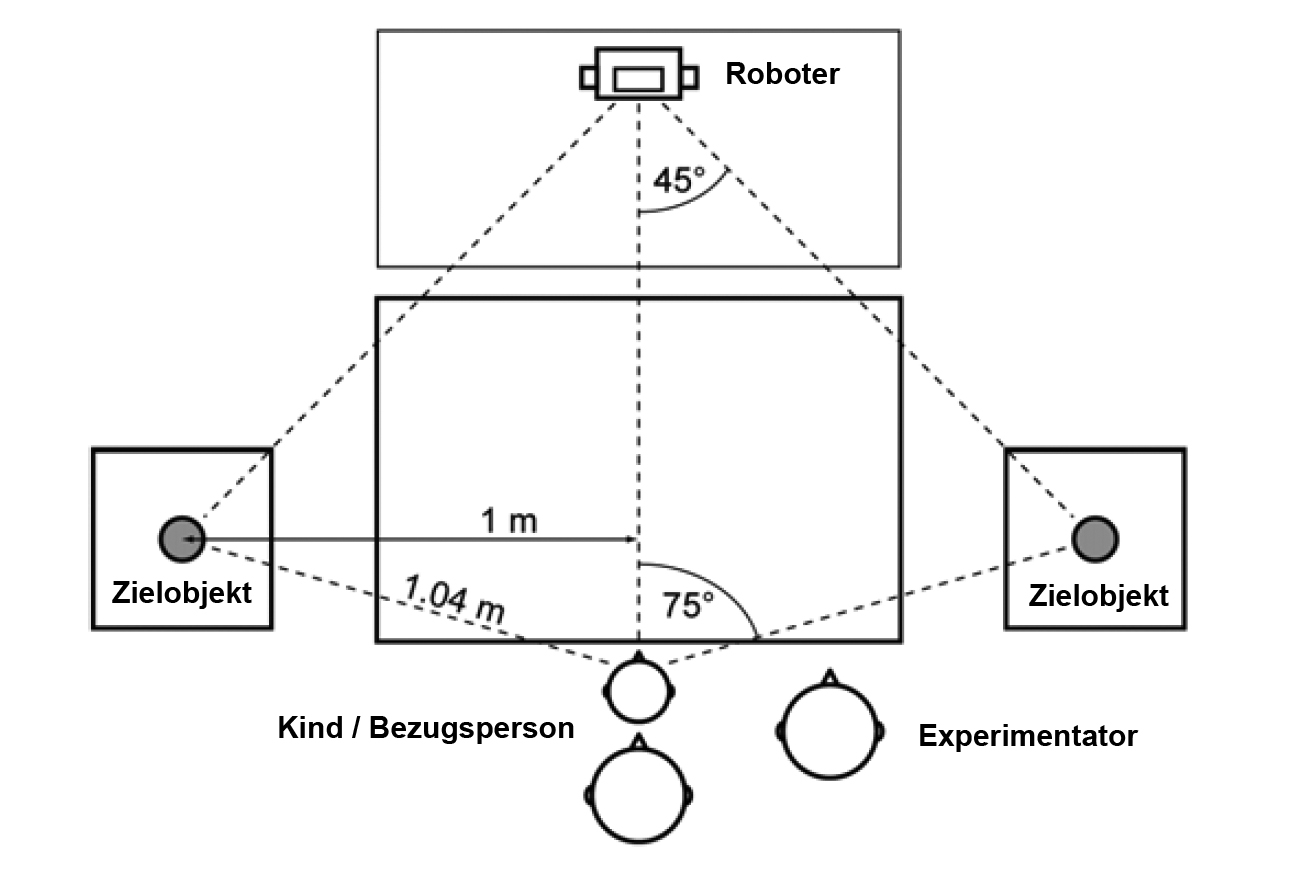 Institut für Informatik, SS 2011
- 8 -
Experiment – Aufbau
Institut für Informatik, SS 2011
- 9 -
Experiment – Ablauf
Institut für Informatik, SS 2011
- 10 -
Interaktion-Skript
Institut für Informatik, SS 2011
- 11 -
Experiment – Auswertung
“look at target”  Das Kind hat sich umgedreht, und sein Blick war länger als 0.33 Sekunden (10 video frames) auf das Zielobjekt ausgerichtet:
„correct look“	(  +1  )
„incorrect look“	(  - 1  )
„nonlook“	(    0  )



Zusätzlich zu der Punktebewertung wurden die Kinder zwei Klassen zugeordnet: 
solche die Erfolg hatten (die in der Blickrichtung des Roboter schauten) 
solche die keinen Erfolg hatten (die nicht in der Blickrichtung des Roboters schauten)
Institut für Informatik, SS 2011
- 12 -
Die Ergebnisse des Experiments
Mittelwerte (M) und Standard-Abweichungswerte (SD) der Verteilung der Punktscore-Messung in den jeweiligen Gruppen sind wie folgt:
Gruppe 1: “social interaction” 		(M = 0.56, SD = 0.81)
Gruppe 2: “robot movement, passive adult” 	(M = 0.38, SD = 1.09)
Gruppe 3: “robot-adult mismatch” 		(M = 0.06, SD = 1.34)
Gruppe 4: “passive robot baseline” 		(M = -0.31, SD = 0.79)


Die Resultate aus der Erfolg/Non-Erfolg Klassifizierung
Institut für Informatik, SS 2011
- 13 -
Interpretation der Ergebnisse
Erhöhung der Wahrscheinlichkeit, dass das Kind dem Blick des Roboters folgt und das Zielobjekt erkennt, soweit das Kind eine aktive Kommunikation zwischen dem Erwachenden und dem Roboter  beobachtet


Kleinkinder nehmen eine imitierende Entität als eine, deren Blick gefolgt werden kann 


Wenn diese Entität zugleich auch auf Sprache reagiert, dann verkörpert sie sogar einen stärkeren Hinweis für das Kind, dass sie als psychologischen Agent, der die externe Welt sehen kann, wahrgenommen werden soll


Kleinkinder sammeln Hinweise auch über Negativ-Merkmale
Hans Musterfrau, Institut für Informatik, 1.April 2006
- 14 -
Zusammenfassung und Ausblick
Die Fähigkeit, Blicke zu verfolgen, ist von fundamentaler Bedeutung für die soziale Entwicklung des Individuums

spielt eine wichtige Rolle für viele Schlüsselkomponenten der sozialen Kognition

Die Kleinkinder erwerben diese Fähigkeit nach und nach durch Lernprozesse, während sie mit ihrer Bezugsperson interagieren

Das Erkenntnis des Lernprozesses ist vor allem wichtig:
zu verstehen wie die Menschen wichtig von unwichtig unterscheiden 
bereits bestehende Lernalgorithmen zu optimieren bzw. welche zu entwickeln

Die Fortschritte beim Verständnis der kognitiven Kindes-Entwicklung können uns helfen:
Eine neue Generation intelligenter Roboter zu entwickeln
Die Lernmechanismen in allen Bereichen des Lebens einzubringen
Hans Musterfrau, Institut für Informatik, 1.April 2006
- 15 -